Pertemuan XIV
Konsep Manajemen Informasi
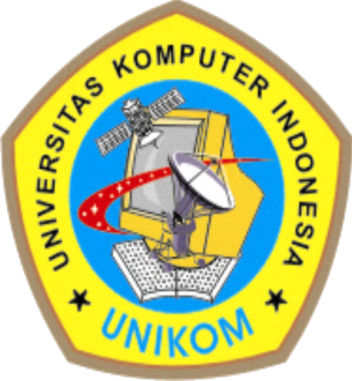 Program Studi Sistem Informasi
Fakultas Teknik dan Ilmu Komputer
Universitas Komputer Indonesia
Bandung 
2009
DEFINISI
Sistem : Suatu susunan yang teratur dari kegiatan-kegiatan yang saling berkaitan dan susunan prosedur-prosedur yang saling berhubungan, yang melaksanakan dan mempermudah kegiatan-kegiatan utama organisasi/institusi.
Informasi : data yang telah diproses/diolah sehingga memiliki arti atau manfaat yang berguna.
	Data = fakta-fakta, angka-angka atau statistik-statistik yang daripadanya dapat menghasilkan kesimpulan.
 Manajemen : sebagai proses, manajemen adalah kegiatan yang 			dilakukan untuk menyelesaikan suatu pekerjaan 			secara bersama-sama atau melibatkan orang lain 			demi mencapai tujuan yang sama
			sebagai subyek, manajemen adalah orang (atau 			orang-orang) yang melaksanakan kegiatan tersebut.
Sistem Informasi Manajemen : Jaringan prosedur pengolahan data yang dikembangkan dalam suatu sistem (terintegrasi) dengan maksud memberikan informasi (yang bersifat intern dan ekstern) kepada manajemen, sebagai dasar pengambilan keputusan.
Pengawasan Kegiatan Sistem
Input of
Data
Resources
Processing 
Data
Output of
Information
Products
Storage of Data Resources/Penyimpanan
Apa yang dimaksud dengan Sistem Informasi ?
MANAJEMEN INFORMASI
Manajer mengelola lima jenis sumber daya : 
	1.  Manusia
	2.  Material                                                      Sumber daya
	3.  Mesin (termasuk fasilitas dan energi)         fisik 
	4.  Uang (Money)
	5.  Informasi (termasuk data)           Sumber daya konseptual
Mendapatkan data mentah lalu mengolahnya sehingga menghasilkan informasi yang berguna, baru setelah itu memanfaatkan secara efektif untuk mengambil keputusan dan jika perlu mengganti informasi yang usang.
Seluruh kegiatan tersebut : memperoleh informasi, menggunakan seefektif mungkin, dan membuangnya di saat yang tepat, disebut Manajemen Informasi
Teknologi Informasi
Terdiri dari perangkat keras, perangkat lunak, komunikasi, manajemen database, dan teknologi pengolahan informasi lainnya yang dipergunakan dalam suatu sistem informasi yang berbasiskan komputer
Interaksi yang dinamis dari sistem informasi berbasis komputer dengan telekomunikasi sebagai tulang punggungnya.
Teknologi Informasi :
Teknologi Hardware komputer, termasuk mikrokomputer, server berukuran menengah, dan sistem mainframe besar, serta alat-alat input, output dan media penyimpanan yang mendukung
Teknologi Software komputer, termasuk software sistem operasi, pencari Web, alat pembuat software, dan software aplikasi untuk bisnis seperti untuk manajemen hubungan pelanggan dan manajemen rantai pasokan
Teknologi jaringan komunikasi, termasuk media telekomunikasi, prosesor, dan software yang dibutuhkan untuk menyediakan akses kabel dan nirkabel, serta dukungan untuk jaringan internet dan jaringan pribadi berbasis Internet, seperti Intranet dan ekstranet
Teknologi Manajemen Sumber Daya, termasuk software sistem manajemen database untuk mengembangkan, mengakses dan memelihara database organisasi
ALASAN PERLU DIBERIKAN PERHATIAN PADA MANAJEMEN INFORMASI :
Kompleksitas kegiatan bisnis meningkat :
	1.  Pengaruh ekonomi internasional
	2.  Persaingan dunia
	3.  Kompleksitas teknologi yang semakin meningkat
	4.  Batas waktu yang singkat
	5.  Kendala-kendala sosial
Kemampuan komputer yang semakin baik
	Pemakai semakin tahu bagaimana ‘mendayagunakan’ komputer untuk membantu pekerjaannya.
Kerangka Kerja Sistem Informasi bagi para Profesional Bisnis
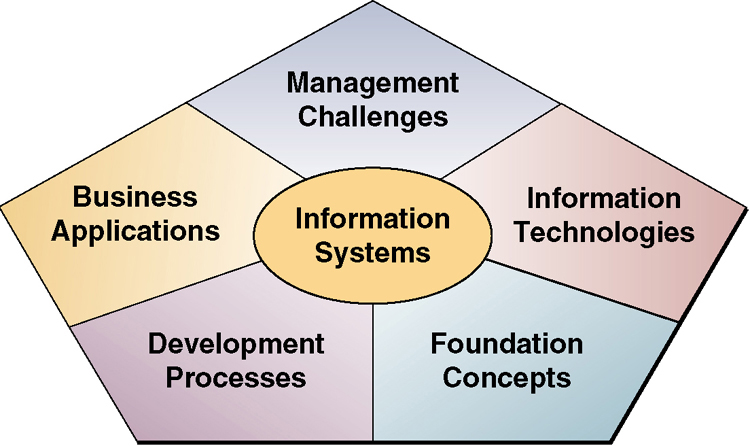 Peran Utama/ Dasar Sistem Informasi
M’dukung 
Berbagai strategi
Untuk keunggulan
kompetitif
Mendukung pengambilan 
Keputusan dalam bisnis
Mendukung proses dan operasi bisnis
Peran utama SI
Mendukung Operasi Bisnis . Mulai dari akuntansi sampai dengan penelusuran pesanan pelanggan, sistim informasi menyediakan dukungan bagi manajemen dalam operasi/kegiatan bisnis sehari-hari. Ketika tanggapan/respon yang cepat menjadi  penting, maka kemampuan Sistim Informasi untuk dapat mengumpulkan dan mengintegrasikan informasi keberbagai fungsi bisnis menjadi kritis/penting .
Mendukung Pengambilan Keputusan Managerial. Sistim informasi dapat mengkombinasikan informasi untuk membantu manager menjalankan menjalankan bisnis dengan lebih baik, informasi yang sama dapat membantu para manajer mengidentifikasikan kecenderungan dan untuk mengevaluasi hasil dari keputusan sebelumnya. Sistem Informasi akan membantu para manajer membuat keputusan yang lebih baik, lebih cepat, dan lebih bermakna. 
Mendukung Keunggulan Strategis. Sistim informasi yang dirancang untuk membantu pencapaian sasaran   strategis perusahaan dapat men-ciptakan keunggulan bersaing  di pasar
The Internet
Batasan
Perusahaan
Pemasok & Mitra bisnis lainnya
Manajemen Rantai Pasokan :
Pegadaan barang, distribusi, dan logistik
Extranets
Rekayasa
Dan 
penelitian
Akuntansi 
Dan
keuangan
P’manufakturan
Dan 
produksi
Intranets
Manajemen Hubungan Pelanggan :
Pemasaran         Penjualan        Layanan Pelanggan
Extranets
Konsumen dan pelanggan bisnis
Peran e-Business dalam Bisnis
Perusahaan yang melakukan e-business
Internet dan teknologi serta aplikasi yang terkait membuat perubahan drastis dalam cara orang bekerja dan mengoperasikan bisnis , dan bagaimana teknologi informasi mendu-kung kegiatan operasi bisnis dan aktivitas kerja para pemakai . 
	Bisnis dengan cepat akan berubah menjadi perusahaan e-business. 

Internet dan jaringan serupa Internet didalam perusahaan (intranets), dan jaringan antar  peru-sahaan dan mitra dagangnya (extranets) akan menjadi infrastruktur Teknologi Informasi yang utama dalam mendukung kegiatan operasi bisnis dari sebagian besar perusahaan.
Perusahaan yang …..
Perusahaan e-business bersandar pada teknologi seperti diatas karena: 
1.  Rekayasa kembali dan revitalisasi proses bisnis internal 
2. Menerapkan sistem perdagangan elektronik antara perusahaan  dengan para penyalur dan pelanggan mereka. 
3. Meningkatkan kerja sama antara berbagai Tim bisnis dan kelompok kerja yang ada dalam perusahaan . 

E-Business: 
Didefinisikan sebagai penggunaan Teknologi Internet kedalam jaringan kerja dan pemberda-yaan proses bisnis, perdagangan secara elektronik, komunikasi dan kerja sama/kolaborasi dalam perusahaan(internal) serta dengan pelanggannya, para penyalurnya, dan  stakeholders bisnis lainnya.
Jenis-jenis Sistem Informasi
Sistem Informasi
Sistem 
Pendukung 
Manajemen
Dukungan 
Untuk
Pengambilan
Keputusan 
Manajerial
Dukungan 
Untuk
Operasi 
bisnis
Sistem 
Pendukung 
Operasi
Sistem 
Pemrosesan
Transaksi
Sistem
Pendukung
Keputusan
Sistem 
Pengendalian
proses
Sistem
Informasi
Executive
Sistem
Kerjasama
Perusahaan
Sistem
Informasi 
Manajemen
Jenis Jenis SI
Sistim Informasi dapat dikelompokkan berdasarkan jenis dukungan yang dapat mereka sediakan bagi suatu organisasi. 
Sistem pendukung Operasi, mengolah data  yang dihasilkan atau  digunakan dalam operasi bisnis. Sistem ini menghasilkan berbagai produk (informasi) untuk keperluan/penggunaan internal dan eksternal. Sistem Pendukung Operasi tidak menekankan pada membuat suatu produk informasi spesifik/khusus bagipara manajer. pada umumnya diperlukan pengolahan lebih lanjut oleh Sistem Informasi Manajemen. 
  Peran Sistem pendukung Operasi pada suatu Perusahaan Bisnis adalah : 
Memproses transaksi bisnis secara efektif 
2.Mengendalikan proses dalam industri/pabrik
3.Mendukung komunikasi dan kerja sama/kolaborasi dalam perusahaan 
4.Memperbaharui database perusahaan.
Jenis - Jenis SI
Sistem Pendukung Manajemen, membantu para manajer dalam pem-buatan/pengambilan keputusan. 
	Menyediakan informasi dan dukungan untuk pengambilan keputusan bagi semua tingkatan manajer dan para profesional bisnis adalah meru-pakan suatu tugas kompleks. Secara konseptual, beberapa jenis Sistem Informasi mendukung berbagai macam pengambilan keputusan yang menjadi tanggung-jawab manajer. 
1.Sistem informasi manajemen- menyediakan informasi dalam wujud laporan dan tayangan/tampilan kepada para manajer dan para profesional bisnis.
2.Sistem Pendukung Keputusan- memberikan dukungan komputer secara langsung  kepada para Manajer  dalam proses pengambilan atau pembuatan keputusan . 
3.Sistem Informasi Eksekutif- menyediakan informasi kritis, baik dari sumber internal maupun eksternal dalam bentuk penampilan tayangan/display bagi para EksekutipManajer dengan cara penggunaan yang mudah   (easy-to-use).
Proses Pengembangan Sistem Informasi
Siklus Pengembangan Sistim informasi secara tradisional adalah berdasarkan langkah-langkah pendekatan sistem(sistem approach) untuk memecahkan suatu masalah: 
Penyelidikan Sistem. Langkah ini dimulai dengan proses Perencanaan Sistim Informasi yang formal, untuk membantu menyeleksi berbagai pilihan peluang yang ada.  Secara khusus hal ini berhubungan dengan biaya untuk pengembangan suatu Sistim Informasi, langkah ini meliputi suatu Analisa Cost/Benefit sebagai bagian dari suatu studi kelayakan. 
Analisa Sistem. Langkah ini meliputi suatu rangkaian kegiatan analisa kebutuhan informasi bagi pemakai (akhir), lingkungan organisasi, dan sistem yang sekarang digunakan untuk menentukan kebutuhan  fungsional pada sistem yang baru (akan dirancang).
Proses Pengembangan …..
Disain Sistim. Pada langkah ini dirancang spesifikasi perangkat keras, perangkat lunak, orang-orang, dan sumber daya data bagi sistem tersebut. Menentukan/merumuskan informasi yang di-harapkan akan dihasilkan oleh Sistem yang baru nanti. 
Implementasi Sistem. Pada langkah ini organisasi mengembangkan atau mengadakan perangkat keras dan lunak yang diperlukan untuk mengimplementasikan sistem yang dirancang tsb. Uji coba terhadap sistem dan pelatihan bagi orang-orang yang akan mengoperasikan dan menggunakan sistem adalah juga bagian dari langkah ini. Akhirnya, organisasi  harus melakukan kegiatan konversi dari sistem lama kepada sistem yang baru. 
Pemeliharaan Sistem. Didalam langkah ini, manajemen melakukan suatu proses peninjauan ulang(review) pasca implementasi, untuk memonitor, mengevaluasi, dan melakukan modifikasi terhadap sistem yang baru tersebut jika memang dibutuhkan